3GPP TSG-RAN WG4 Meeting  #98-bis-e	                                                   R4-2106098
Electronic Meeting, 12th – 20th April, 2020
Agenda Item: 8.6.3
WF on UE demodulation for FR1 HST
CMCC
Background
The following WFs were approved:
R4-2103876  WF on UE demodulation for FR1 HST, RAN4#98-e
PDSCH requirements for CA scenarios
Transmission schemes
For HST-DPS, considering DPS with both one and two active TCI(s). Reuse the applicability rule between the two DPS schemes from single carrier

Special slot configuration
PDSCH is not scheduled on ‘S’ slots under HST-SFN propagation condition for HST CA requirements
PDSCH requirements for CA scenarios
SCS configuration and applicability rules for SCS configuration
Option 1:  Do not introduce requirements in HST for FDD 15KHz + TDD 15KHz CA and TDD 15 kHz + TDD 30 kHz CA. If UE supports both FDD 15 kHz + TDD 30 kHz and FDD 15 kHz + FDD 15 kHz CA duplex modes, apply requirements only to the first one (i.e. use the same applicability rule on CA duplex mode for HST CA as CA CQI requirements).
Option 2: Introduce requirements in HST for FDD 15 kHz + TDD 15 kHz CA and TDD 15 kHz + TDD 30 kHz CA, and the applicability rule between CA scenario with TDD 15 kHz SCS and CA scenario with TDD 30 kHz SCS specified in Rel-16 can be reused
Option 3: Do not introduce requirements in HST for FDD 15 kHz + TDD 15 kHz CA and TDD 15 kHz + TDD 30 kHz CA, and no applicability rule for FDD 15 kHz + FDD 15 kHz CA, TDD 30 kHz + TDD 30 kHz CA and FDD 15 kHz + TDD 30 kHz CA (i.e. not to reuse CA CQI applicability rule to PDSCH CA normal demodulation requirements)
PDSCH requirements for CA scenarios
Applicability rule for HST-SFN joint transmission scheme and DPS transmission scheme
Option 1: If UE supports demodulationEnhancement-r16, only HST-SFN JT requirements shall apply, otherwise HST-DPS requirements shall apply for CA.
Option 2: Define applicability rule that UE has passed DPS CA requirements can skip SFN CA requirements
Option 3:  Define two UE capabilities for HST-DPS CA and HST-SFN CA, UE perform the test only when UE supports it. if UE supports both
Option 3a: Test both schemes
Option 3b: Test one scheme
If UE has passed HST-DPS CA tests, HST-SFN CA tests can be skipped
If UE has passed HST-SFN CA tests, HST-DPS CA tests can be skipped
PDSCH requirements for CA scenarios
Network-assisted signalling
Existing HST network assisted signaling can cover CA scenario
UE capability signalling
Option 1: Existing UE capability can cover CA scenario
Option 2: Define UE capability signaling for UE supporting HST-SFN CA and HST-DPS CA
Applicability rule between single carrier and CA
Discuss applicability rule between single carrier and CA later based on the conclusion of applicability rule for HST-SFN joint transmission scheme and DPS transmission scheme.
PDSCH requirements for CA scenarios
FFS whether to update the HST-DPS channel model 
FFS on adding path loss and propagation delay for transmitted signal from each RRH.
FFS on clarification of propagation conditions for SSB, TRS(second TCI state) transmitted from the second nearest RRH
Option 1: Add clarification on another Doppler frequency for this link comparing to the signal from the nearest RRH.
Option 2: Add clarification on another Doppler frequency, propagation delay and Rx power comparing to the signal from the nearest RRH.

FFS whether HST PDSCH CA requirements can be release independent from Rel-15
Enhanced transmission schemes
Option 1: Do not define requirements for transmission scheme 2
Option 2: Continue Evaluation of transmission scheme 2
Companies are suggested to provide the performance evaluation of transmission scheme 2 (i.e., multi-DCI based transmission scheme) for following cases
Case  1: Fix the MCS along the track
Case  2: Vary the MCS along the track
Note: To vary SNR along the track consider HST-SFN channel model from TS 38.101-4 without normalization, i.e.
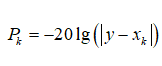 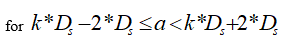 Enhanced transmission schemes
Reference performance for comparison
Option 1:  mDCI-based transmission vs. HST-SFN joint transmission
Option 2:  mDCI-based transmission vs. HST-DPS
Other options are not precluded

Evaluation criteria
Option 1: Max achievable throughput across all scheduled TB
Different train locations and SNR points should be analyzed
Option 2: SNR at 70% @max achievable throughput
Option 3: Max supported Doppler frequency
Other options are not precluded